Aplikacje wmoim telefonie
Adrian Czarniak
         kl. VIIB
Co to Aplikacja?
Aplikacja mobilna – ogólna nazwa dla oprogramowania działającego na urządzeniach przenośnych, takich jak telefony komórkowe, smartfony, palmtopy czy tablety.
Przykładem zastosowania aplikacji mobilnych jest tzw. „bankowość mobilna”, która ułatwia klientom dostęp do konta bankowego z możliwością dokonywania operacji bankowych.
W zależności od celu oraz sposobu korzystania z nich, aplikacje mobilne można podzielić na:
samodzielne – działające bez dostępu do internetu;
klienckie – na potrzeby klienta, łączące z odpowiednim serwerem przez internet;
internetowe – w postaci stron mobilnych;
gry komputerowe.
Spis treści:
Messenger
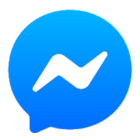 Messenger – komunikator internetowy stworzony przez Facebooka. Służy do wysyłania wiadomości, zdjęć, filmów, naklejek i innych plików, a także pozwala reagować na wiadomości znajomych (tzw. reakcje) oraz wchodzić w interakcje z botami. Usługa pozwala również na połączenia głosowe (także grupowe) oraz na wideorozmowy. Aplikacja ma możliwość szyfrowania wiadomości oraz grania w minigry.
Logo programu stosowane do 7 stycznia 2019.
W kwietniu 2017 roku z Facebooka Messengera korzystało 1,2 mld użtkowników.
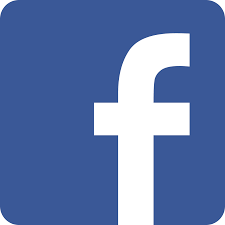 Facebook
Facebook – serwis społecznościowy, w ramach którego zarejestrowani użytkownicy mogą tworzyć sieci i grupy, dzielić się wiadomościami i zdjęciami oraz korzystać z aplikacji, będący własnością Facebook, Inc. z siedzibą w Menlo Park. W czerwcu 2017 liczba użytkowników na całym świecie wynosiła prawie 2 miliardy, a dziennie aktywnych jest prawie 1,3 mld osób. Średni wiek użytkownika serwisu to 22 lata. Dane zgromadzone na Facebooku to ponad 980 petabajtów, co 24 godziny przybywa ponad 0,5 petabajta. Przeciętny użytkownik spędza na Facebooku około 21 minut.
Projekt został uruchomiony 4 lutego 2004 na Uniwersytecie Harvarda i był początkowo przeznaczony przede wszystkim dla uczniów szkół średnich i studentów szkół wyższych.
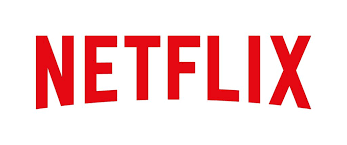 Netflix – internetowa wypożyczalnia, oferująca za zryczałtowaną opłatą wypożyczanie filmów i seriali poprzez media strumieniowe. Obecnie dostępna jest na całym świecie, z wyjątkiem Chin, gdzie spółka zdecydowała się na sprzedaż swoich programów w formie licencji dla tamtejszych stacji telewizyjnych, oraz – ze względu na obostrzenia rządu amerykańskiego – Korei Północnej, Syrii i Krymu.
PayPal
PayPal – amerykańskie przedsiębiorstwo oferujące usługi płatnicze umożliwiające przedsiębiorcom i konsumentom posiadającym adres e-mail wysyłanie oraz odbieranie płatności przez Internet. PayPal działa na zasadzie wirtualnej portmonetki (cyfrowy portfel). W systemie PayPal klienci mogą płacić przy użyciu karty kredytowej bądź salda konta PayPal, które można zasilać przelewami z konta bankowego lub innego konta PayPal.
Amerykański potentat internetowych płatności obecny jest w 190 krajach, z których 23 dysponuje lokalnymi serwisami internetowymi.
PayPal umożliwia płatności w 25 walutach.
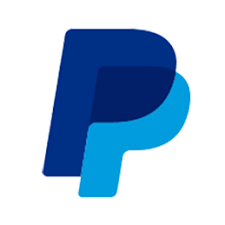 Allegro
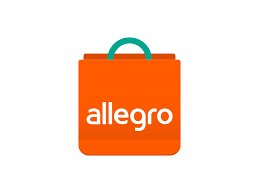 Allegro– największa platforma transakcyjna on-line w Polsce. Portal należy do przedsiębiorstwa Allegro.pl. Allegro to internetowa platforma handlowa umożliwiająca przeprowadzanie transakcji. Umożliwia przede wszystkim wystawianie na sprzedaż przedmiotów posiadanych przez użytkowników. Dzięki szerokiemu dostępowi do Internetu serwis na początku działalności stał się popularny wśród kolekcjonerów, a z czasem również zawodowych handlarzy. Oprócz aukcji możliwe jest również wystawienie na sprzedaż przedmiotu za ustaloną z góry cenę (Kup Teraz). Istnieje również możliwość połączenia licytacji i opcji Kup Teraz. W chwili obecnej zdecydowana większość (ok. 90%) ofert dostępnych w serwisie Allegro to oferty jedynie z opcją Kup Teraz.
Steam
Steam – platforma dystrybucji cyfrowej i zarządzania prawami cyfrowymi, system gry wieloosobowej oraz serwis społecznościowy stworzony przez Valve Corporation.
W październiku 2012 roku Valve rozszerzyło ofertę o oprogramowanie niebędące grami. Steam pozwala użytkownikowi na instalację i automatyczne zarządzanie oprogramowaniem na wielu komputerach oraz dostarcza funkcje społecznościowe takie jak listy znajomych i grupy, zapis w chmurze, rozmowy głosowe oraz czat dostępny podczas gry. Steam zapewnia ogólnodostępny interfejs programowania aplikacji (API) zwany Steamworks, który może być użyty przez programistów do zintegrowania z ich produktami takich funkcji platformy Steam jak zabezpieczenie przed kopiowaniem, funkcje sieciowe i matchmaking, osiągnięcia w grach, mikropłatności oraz wsparcie dla zawartości tworzonej przez użytkowników w Steam Workshop.
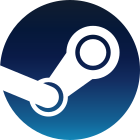 Dziękuje za uwagę!
Źródło:
Wikipedia.org